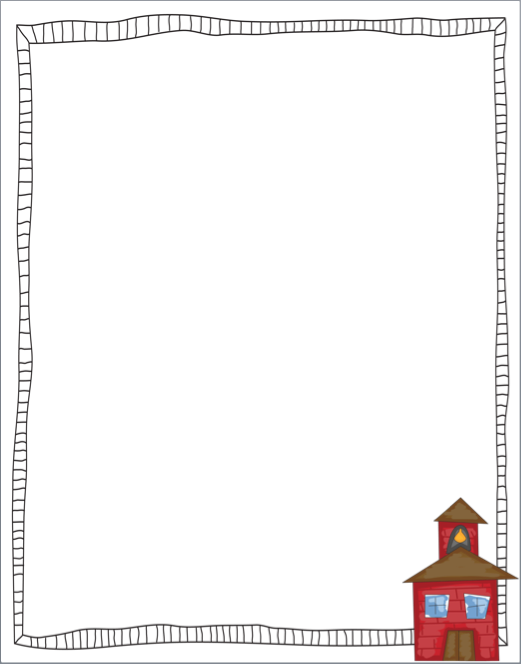 Dear Parents: I am so excited to offer you a chance to help in our classroom. Even if you can’t volunteer during the day there are other ways for you to be involved! If there is something not listed that you would like to do, please let me know.  __ Reading Partner – Read with a child or small groups. __ Classroom Preparation – This job can be done in the classroom or at home.  It can involve cutting large numbers of things, gluing, stapling, hole punching, etc.  __ Class Photographer – Our photographer would need to come to our special events, take pictures, develop them and create some sort of display to hang in the classroom.  __ Field Trip Chaperone – Ready for travel and excitement?  I can always use extra hands during our class field trip. __ Tutor – Devote your time to helping students who need some extra one-on-one help. You may be drilling flash cards, studying spelling words, reading, or working on writing.  __ The “Essentials” Helper – Lend a helping hand in making copies and paper work that needs to be done throughout the week.  __ Other Needs – If you see a need that I have not mentioned, please contact me!  I would be grateful to have you help in any way that you feel will be an asset to our students. Parent’s Name: __________________   Child’s Name: ________________ Phone Number (Home): ________________  (Work): _________________ Best time to call: __________________ I can volunteer:  Day(s) of the week: ________________  		   Time: _____________
aCheck the Areas Where You’d Like to Help: